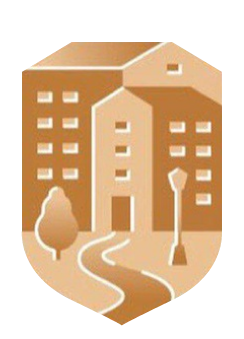 ГЛАВНОЕ УПРАВЛЕНИЕ
СОДЕРЖАНИЯ ТЕРРИТОРИЙ
МОСКОВСКОЙ ОБЛАСТИ
МОБИЛЬНЫЕ КОМПЛЕКСЫ 
С «ИСКУССТВЕННЫМ ИНТЕЛЛЕКТОМ»
РЕЗУЛЬТАТЫ РАБОТЫ
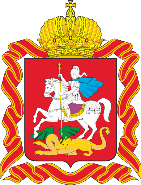 КРАСНОГОРСК  2023
РЕЗУЛЬТАТЫ РАБОТЫ МОБИЛЬНЫХ КОМПЛЕКСОВВ 55 МУНИЦИПАЛИТЕТАХ
В ПЕРИОД МАЙ – АВГУСТ 2023 ГОДА
ОСНОВНЫЕ ВИДЫ ДЕФЕКТОВ
ПЕРЕПОЛНЕННЫЕ КОНТЕЙНЕРЫ ДЛЯ СБОРА ТКО
ВАНДАЛЬНЫЕ НАДПИСИ НА СТЕНАХ ЗДАНИЯХ, ЗАБОРАХ И Т.Д. (КРОМЕ ДИП)
МУСОР НА ОБОЧИНАХ, ОТКОСАХ И В ПОЛОСЕ ОТВОДА
ВИДИМЫЕ ПОВРЕЖДЕНИЯ БОРТОВЫХ КАМНЕЙ (БОРДЮРОВ)
МУСОР НА ГАЗОНЕ/ПРОЕЗДЕ/ТРОТУАРЕ
НЕСАНКЦИОНИРОВАННАЯ СВАЛКА
МУСОР ВОЗЛЕ/НА КОНТЕЙНЕРНОЙ ПЛОЩАДКЕ
СМЕТ НА ПРОЕЗДЕ
ПОВРЕЖДЕНИЯ АСФАЛЬТОБЕННОГО ПОКРЫТИЯ (ЯМЫ)
ПОКРЫТИЕ ИЗ ПЛИТКИ ПОВРЕЖДЕНО
НАВАЛ МУСОРА
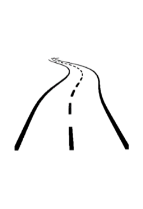 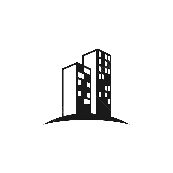 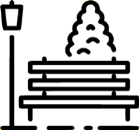 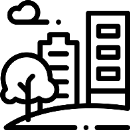 68 000 КМ ПРОЙДЕНО МК
121 176 ОБРАЩЕНИЙ
34 998 ШТ.
19 328 ЕД. ОБЪЕКТОВ ПОСЕТИЛИ
21 781 ШТ.
31 780 ШТ.
18 618 ШТ.
27 662 ШТ.
26 736 ШТ.
61 507 ШТ. ДЕФЕКТОВ ВЫЯВЛЕНО
11 663 ШТ.
9 445 ШТ.
КОЛИЧЕСТВО ДЕФЕКТОВ
КОЛИЧЕСТВО ОБРАЩЕНИЙ
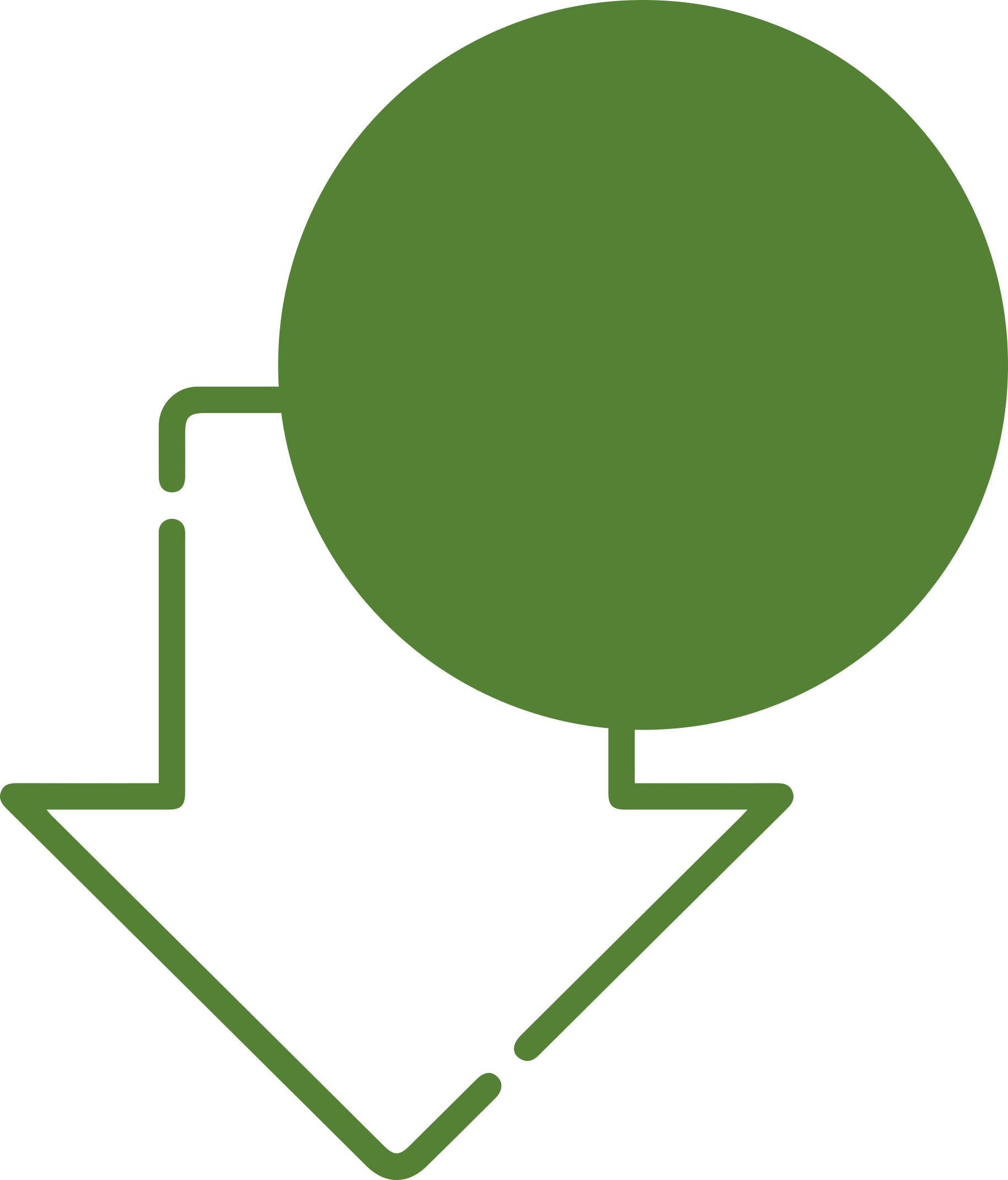 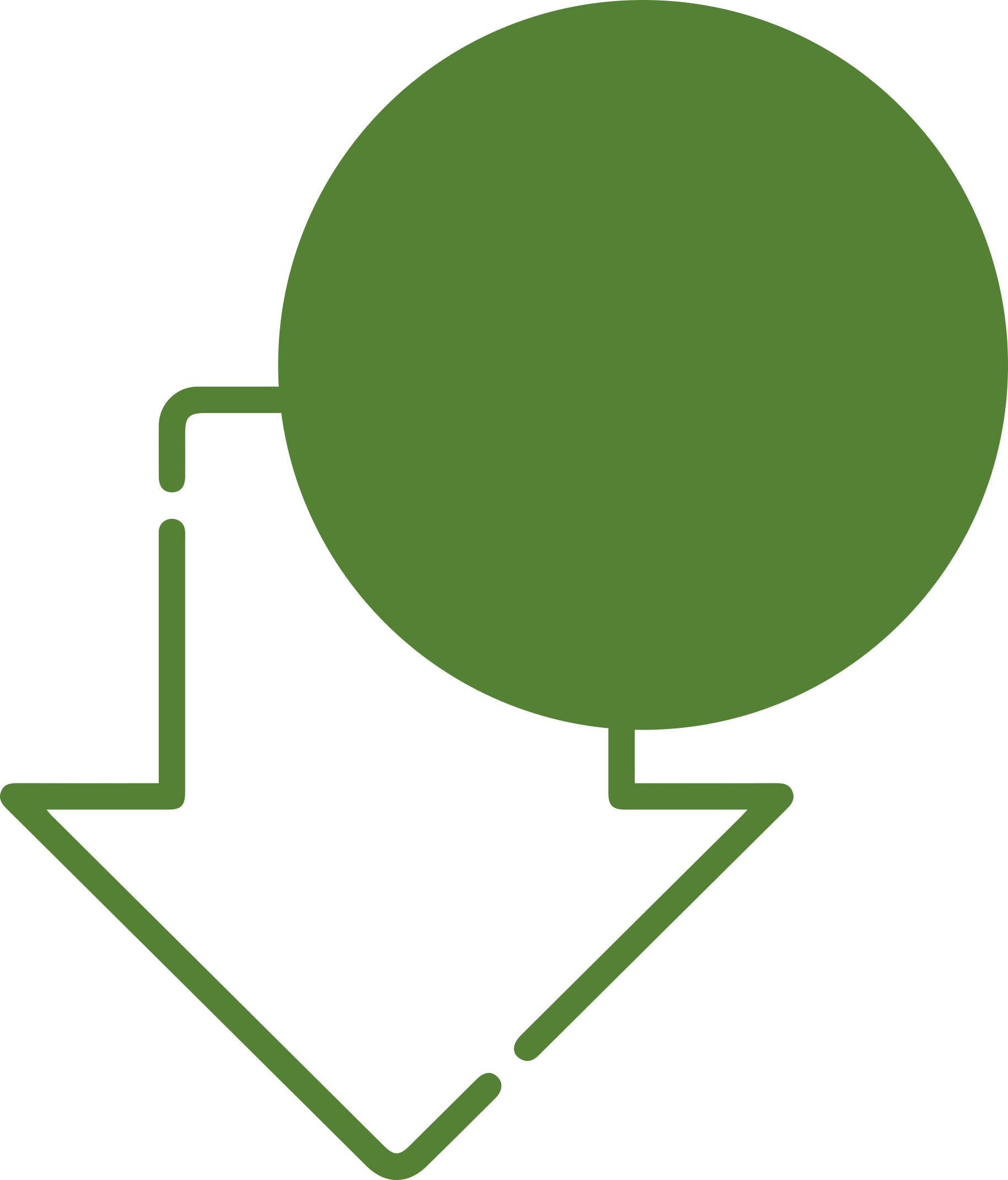 24%
57%
СНИЖЕНИЕ
СНИЖЕНИЕ
ВЫНЕСНО 1 913 ПОСТАНОВЛЕНИЙ
ОБЩАЯ СУММА ШТРАФОВ СОСТАВИЛА 87,2 МЛН.РУБ.
АЛГОРИТМ ФОРМИРОВАНИЯ МАРШРУТА
МОБИЛЬНОГО КОМПЛЕКСА
МОБИЛЬНЫЕ КОМПЛЕКСЫ С ИИ
ФОРМИРОВАНИЕ МАРШРУТА
1
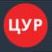 ТЕПЛОВАЯ КАРТА ЦУР
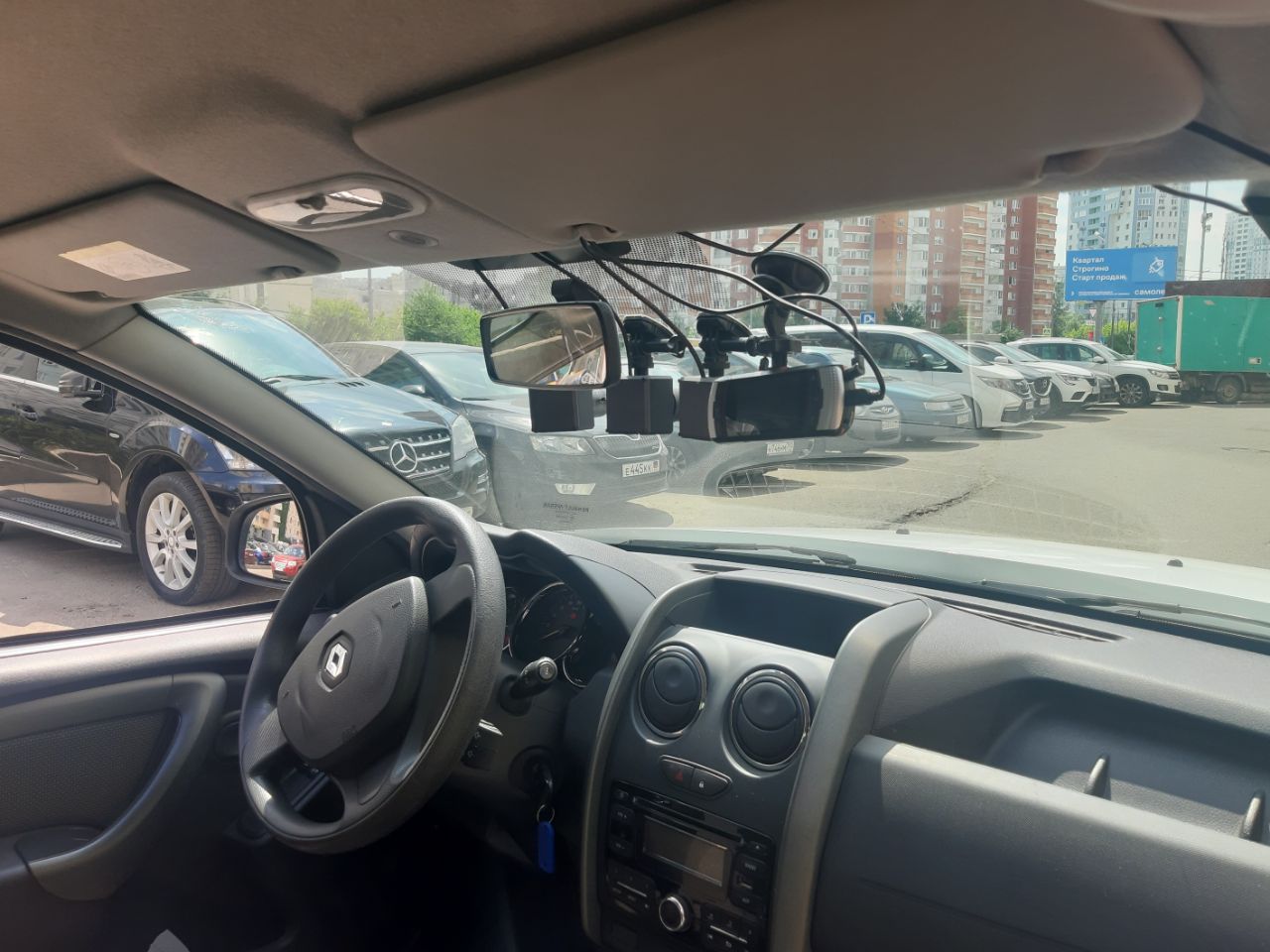 ТОП Г.О. С ПРОБЛЕМАМИ ПО СОДЕРЖАНИЮ ТЕРРИТОРИЙ;
ТОП СООБЩЕНИЙ ГРАЖДАН НА СОДЕРЖАНИЕ ТЕРРИТОРИЙ
ЗА 2 НЕДЕЛИ, АДРЕСА С НАИБОЛЬШИМ КОЛИЧЕСТВОМ 
ЖАЛОБ
2
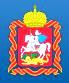 СКПДИ
ФОРМИРОВАНИЕ СПИСКА АДРЕСОВ ПО ОТЧЕТАМ
С НЕЗАКРЫТЫМИ ДЕФЕКТАМИ
3
ЧАТ-БОТ ТКО
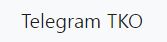 АДРЕСА ПРОБЛЕМНЫХ КП,
ГДЕ ЗАНОСИТСЯ НАИБОЛЬШЕЕ КОЛИЧЕСТВО СООБЩЕНИЙ
4
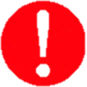 ГОРЯЧАЯ ЛИНИЯ
АВТОМАТИЧЕСКАЯ ФИКСАЦИЕЙ НАРУШЕНИЙ
ОБРАЩЕНИЯ БОЛЕЕ 3Х РАЗ ЗА НЕДЕЛЮ ПО Г.О.
ВОЗМОЖНОСТЬ ПРИВЛЕЧЕНИЯ НАРУШИТЕЛЕЙ К АДМИНИСТРАТИВНОЙ ОТВЕТСТВЕННОСТИ
 В УПРОЩЕННОМ ПОРЯДКЕ
РЕЗУЛЬТАТЫ РАБОТЫ МОБИЛЬНЫХ КОМПЛЕКСОВВ Г.О. БАЛАШИХА
В ПЕРИОД МАЙ – АВГУСТ 2023 ГОДА
8 ШТРАФОВ

330 ТЫС. РУБ.
64
ОБРАЩЕНИЯ
204 шт.
ДЕФЕКТОВ ВЫЯВЛЕНО
МАРШРУТ
мкр. Сакраменто, ул. Мещера, д. 1-11, д. 16-26
мкр. Сакраменто, ул.  Сосновая, д. 1-13
мкр. Сакраменто, ул. Березнаяковая, д. 1-8
мкр. Заря, ул. Молодежная, д. 14-20
мкр. Заря, ул. Ленина, д. 7а-9а
мкр. Заря, ул. Лесная, д. 2-6
мкр. Дзержинского, д. 29-34
мкр. 1 Мая, д.26-д.34
ул. Звездная, д. 12, ул. Солнечная, д. 16-18
ул. Победы, д. 2-6, ул. Флерова, д. 5/2
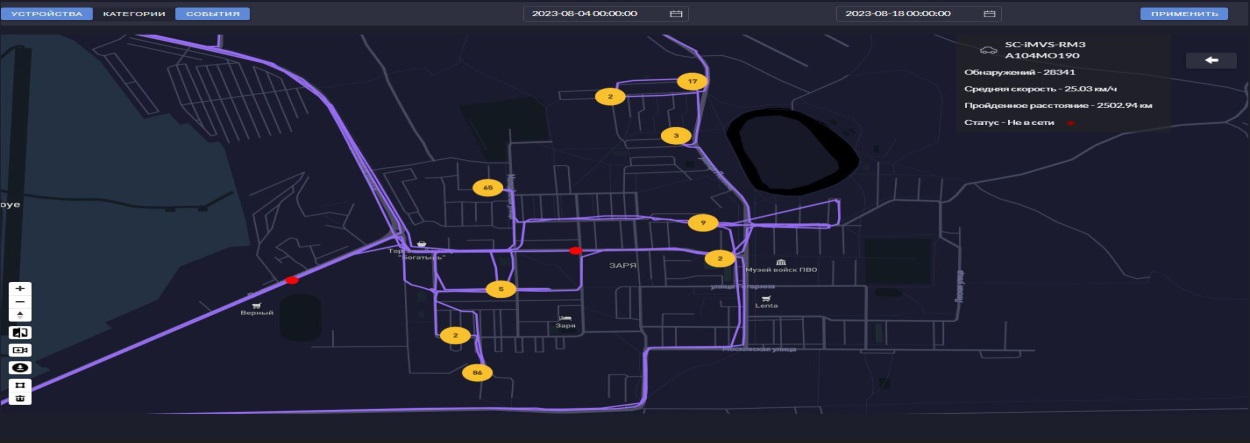 20 ШТ.
16 ШТ.
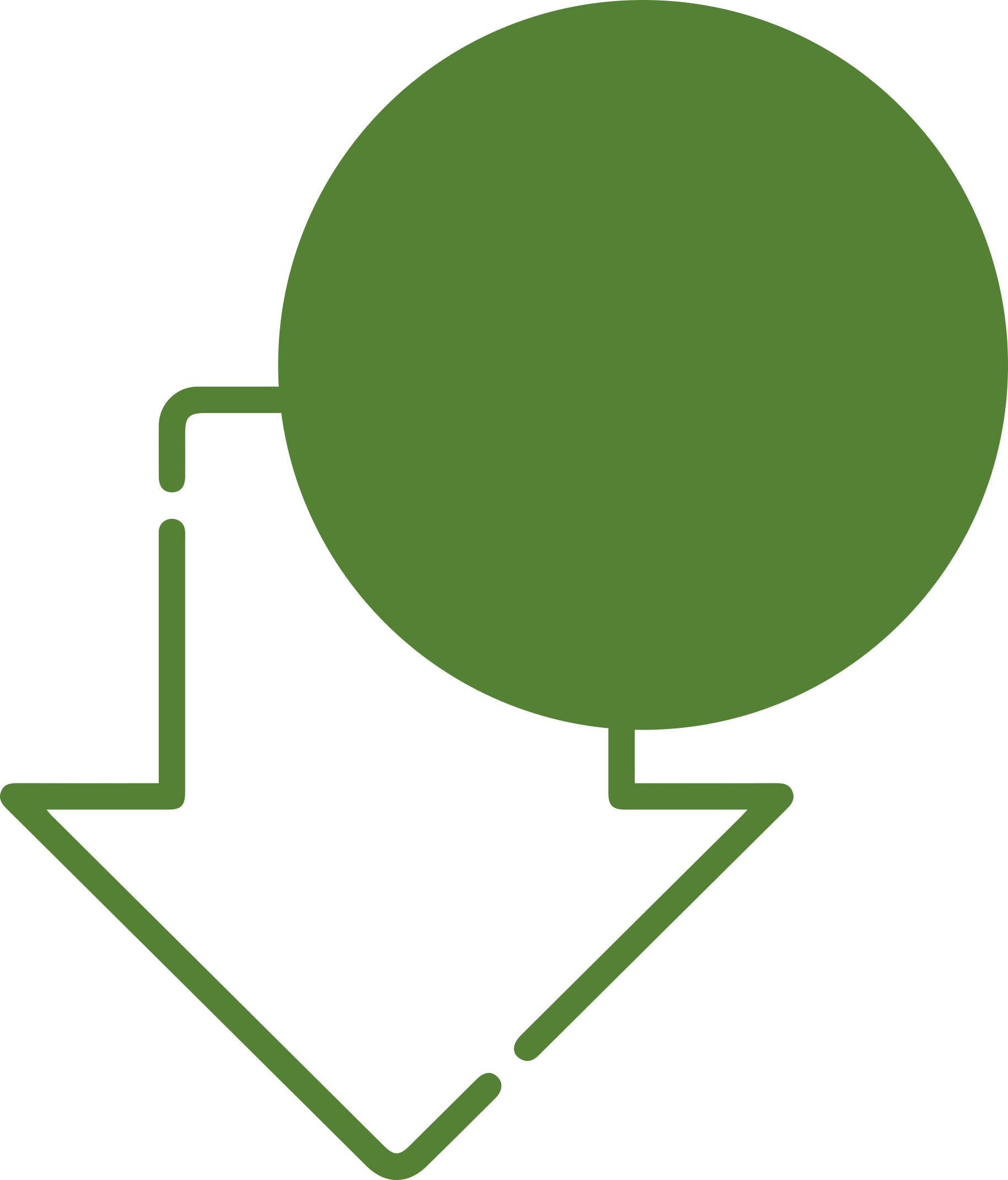 15 ШТ.
35%
ЖАЛОБЫ
13 ШТ.
РЕЗУЛЬТАТЫ РАБОТЫ МОБИЛЬНЫХ КОМПЛЕКСОВВ Г.О. КРАСНОГОРСК
В ПЕРИОД МАЙ – АВГУСТ 2023 ГОДА
7 ШТРАФОВ

350 ТЫС. РУБ.
148
ОБРАЩЕНИЙ
234 шт.
ДЕФЕКТОВ ВЫЯВЛЕНО
МАРШРУТ
ул. Пришвина, д. 2-19
ул. Жуковского, д. 8-10, ул. Пионерская, д. 12-14
ул. Братьев Горожанкиных, д. 15
ул. Успенская 
Оптический переулок, д. 2-4
ул. Речная ул., д. 2-3
ул. Вилора Трифонова д. 3-7
ул. Циолковского
ул. Ленина, д. 23-29, ул. Октябрьская, д.14, 
ул. Народного Ополчения, д. 23-31
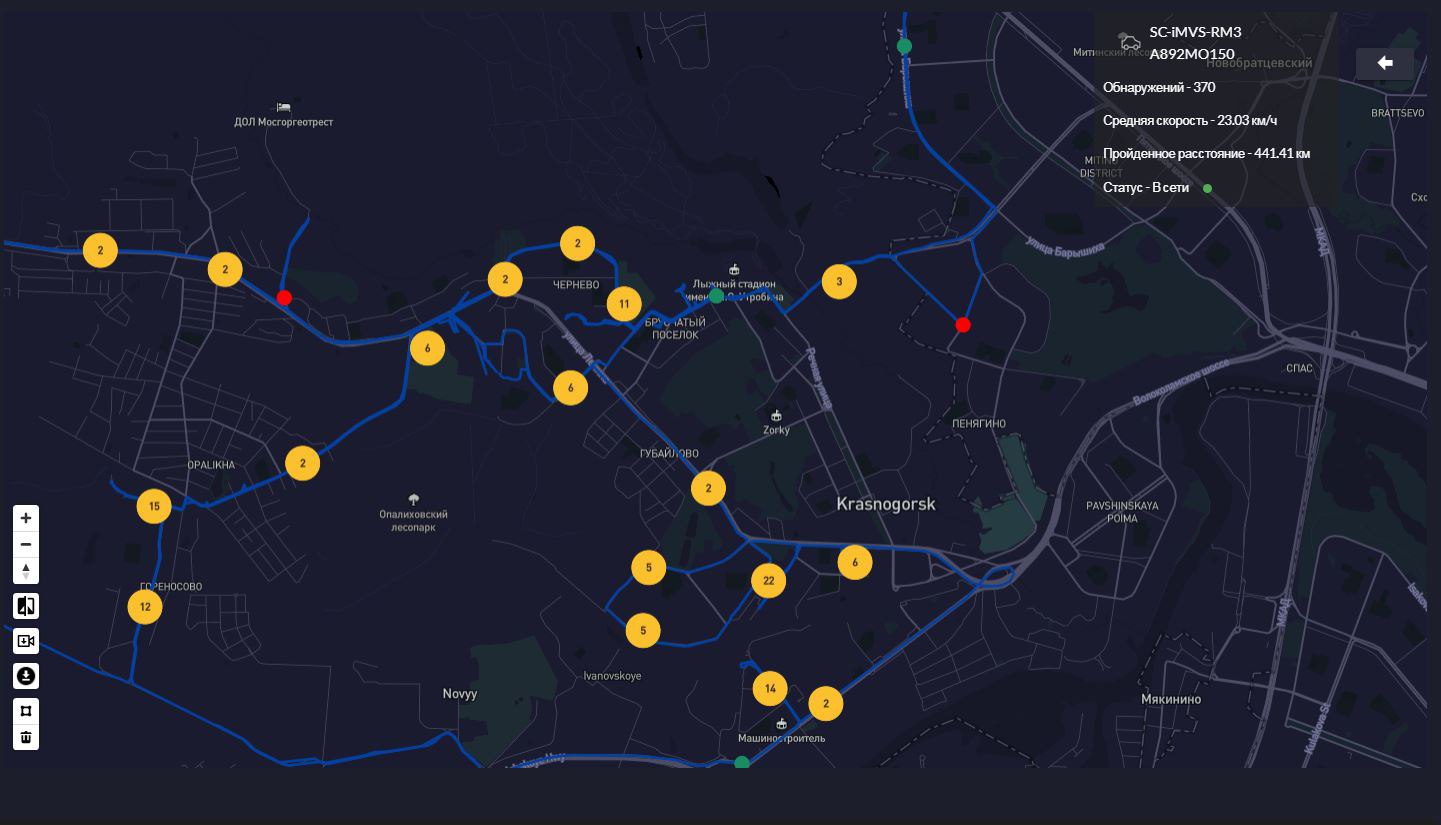 45 ШТ.
40 ШТ.
36 ШТ.
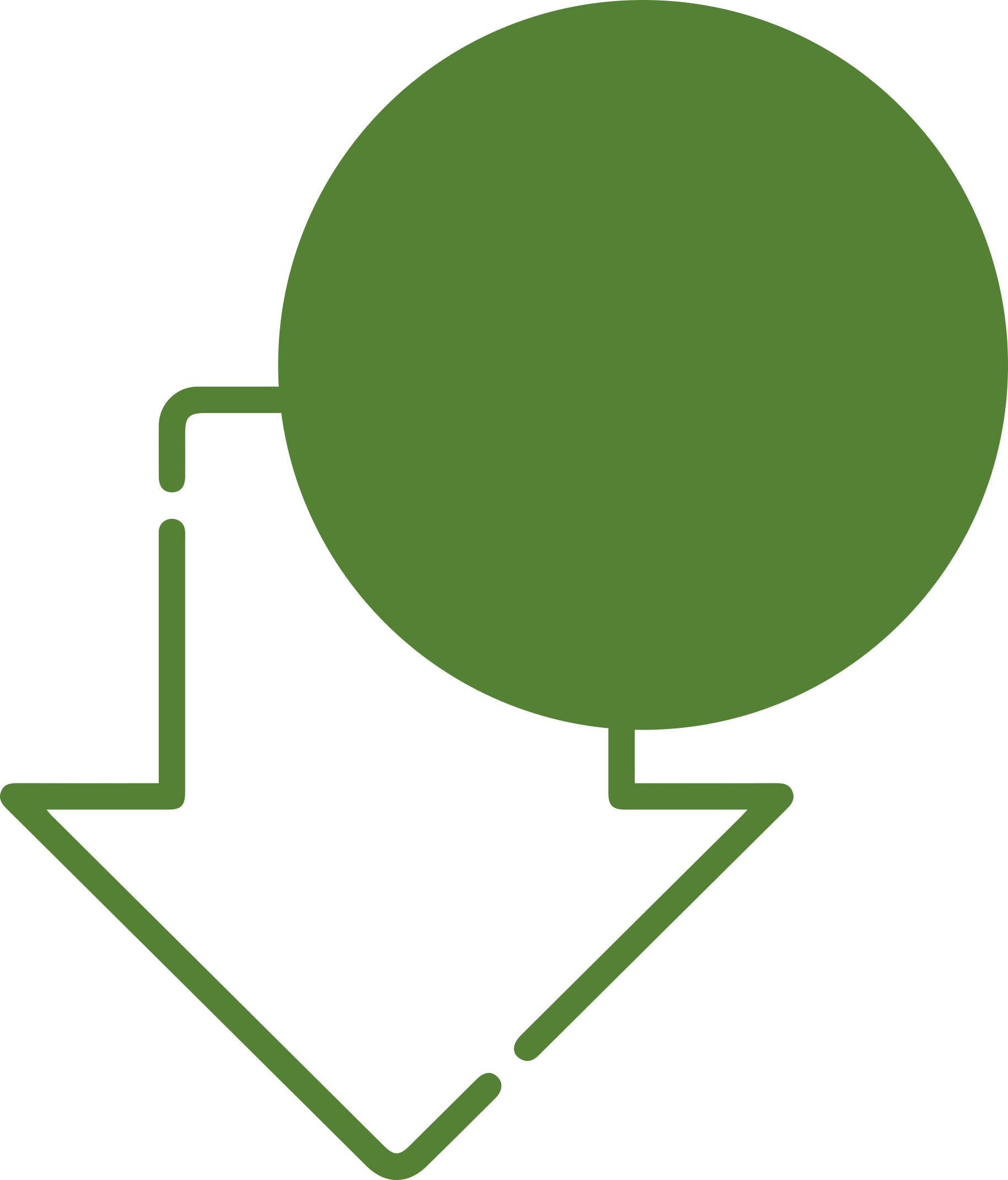 25%
ЖАЛОБЫ
27 ШТ.
15 РАЗ
4 РАЗА
10 РАЗ
ПОСЕТИЛ МК
ПОСЕТИЛ МК
20 РАЗ
ПОСЕТИЛ МК
ПОСЕТИЛ МК
РЕЗУЛЬТАТЫ РАБОТЫ МОБИЛЬНЫХ КОМПЛЕКСОВВ Г.О. МЫТИЩИ
В ПЕРИОД МАЙ – АВГУСТ 2023 ГОДА
2 ШТРАФА

100 ТЫС. РУБ.
164
ОБРАЩЕНИЯ
106 шт.
ДЕФЕКТОВ ВЫЯВЛЕНО
МАРШРУТ
Тенистый бульвар, д. 10-23
ул. Юбилейная д. 33к1
ул. Красная Слобода, д. 5-15
п. Мебельной Фабрики, Заречная ул, д. 3-7А
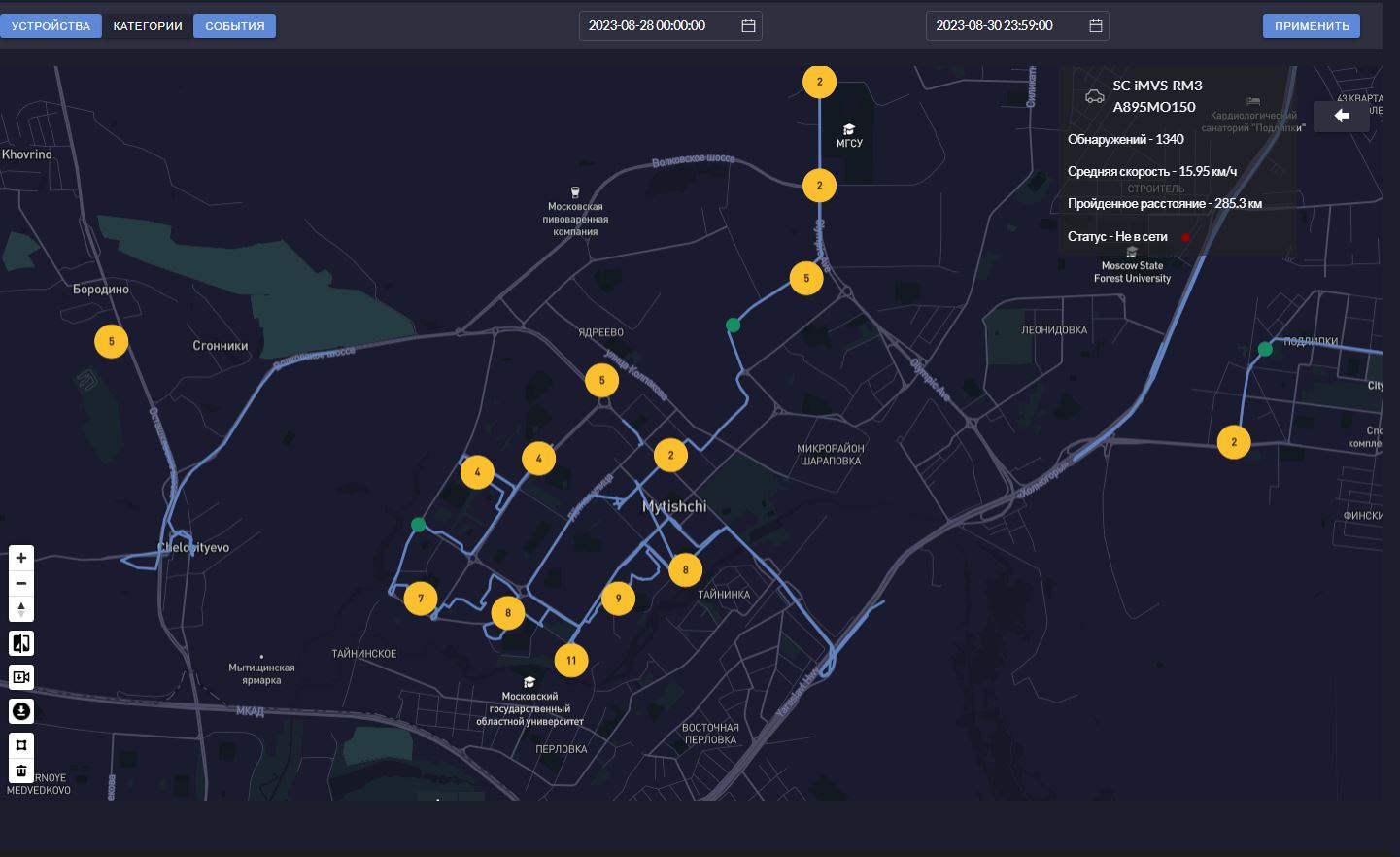 52 ШТ.
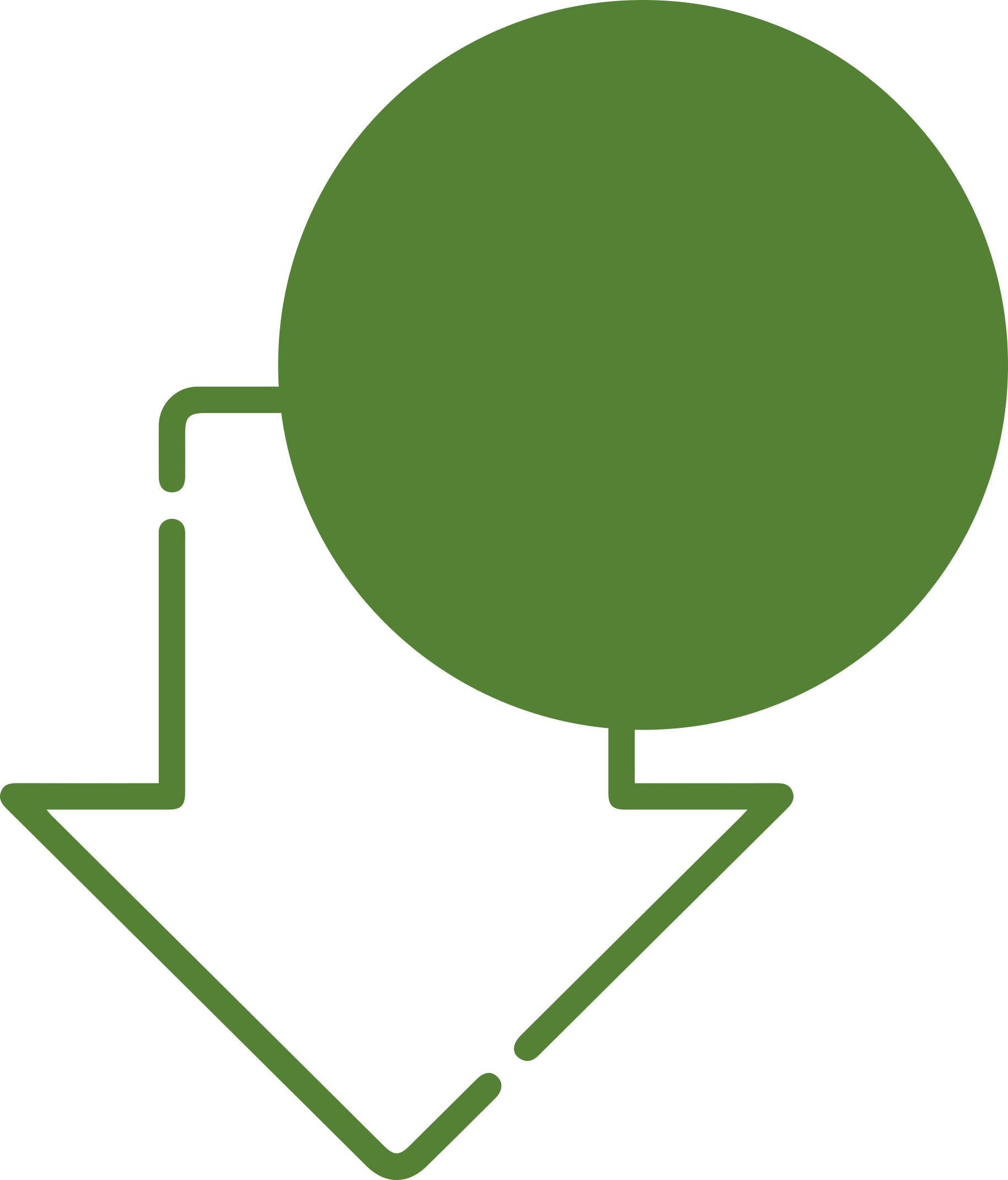 44%
ЖАЛОБЫ
42 ШТ.
41 ШТ.
29 ШТ.
РЕЗУЛЬТАТЫ РАБОТЫ МОБИЛЬНЫХ КОМПЛЕКСОВВ Г.О. ЛЕНИНСКИЙ
В ПЕРИОД МАЙ – АВГУСТ 2023 ГОДА
МАРШРУТ
ул. Галины Вишневской, д.5-12к1
ул. Святослава Рихтера, д. 2
р.п. Лопатино, Солнечный бульвар, д. 2-12
р.п. Лопатино, ул. Сухановская, д. 1-19
д. Мисайлово, Пригородное шоссе, д. 10
22 ШТРАФА

1,1 МЛН. РУБ.
35
ОБРАЩЕНИЙ
203 шт.
ДЕФЕКТОВ ВЫЯВЛЕНО
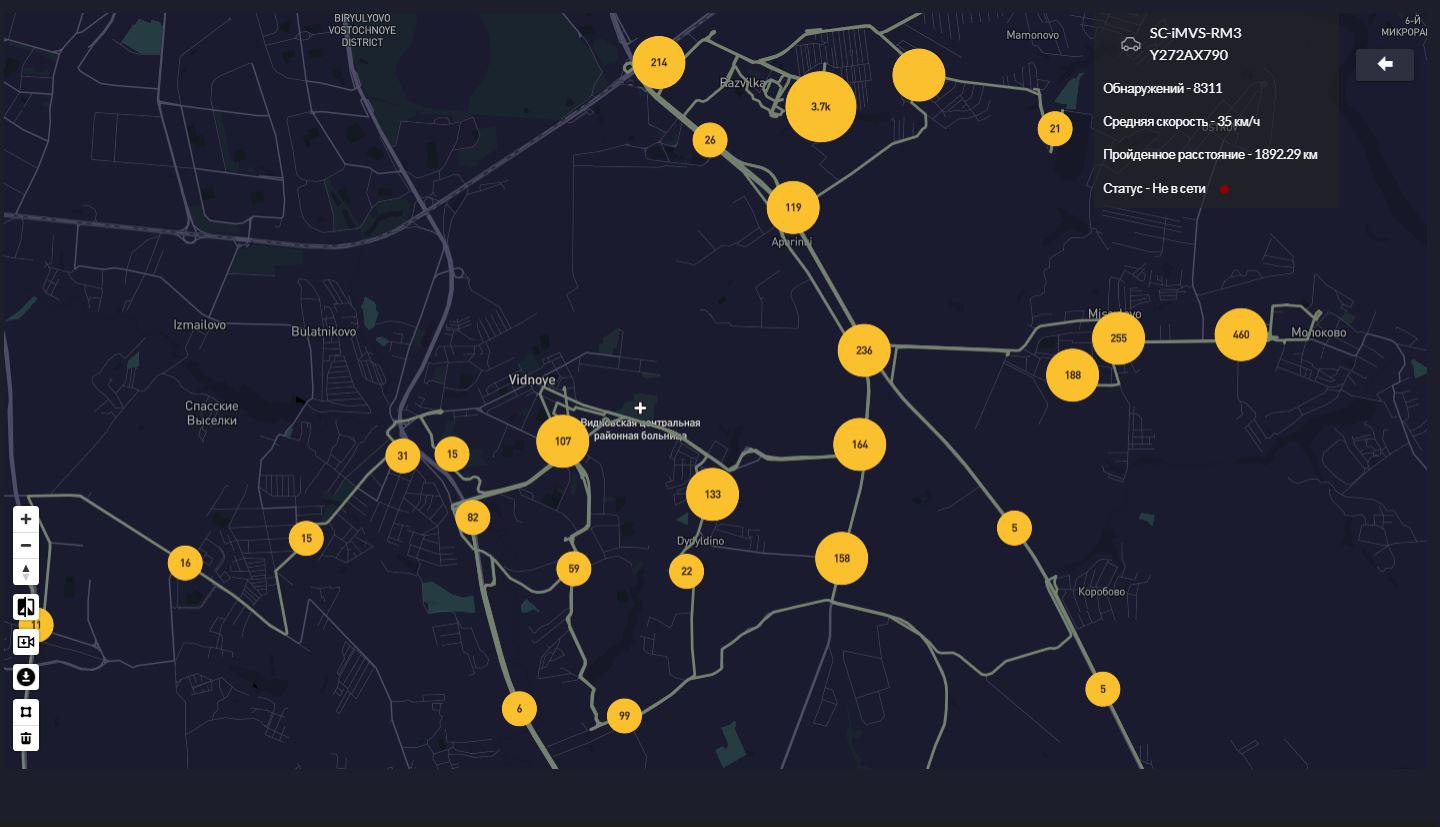 11 ШТ.
9 ШТ.
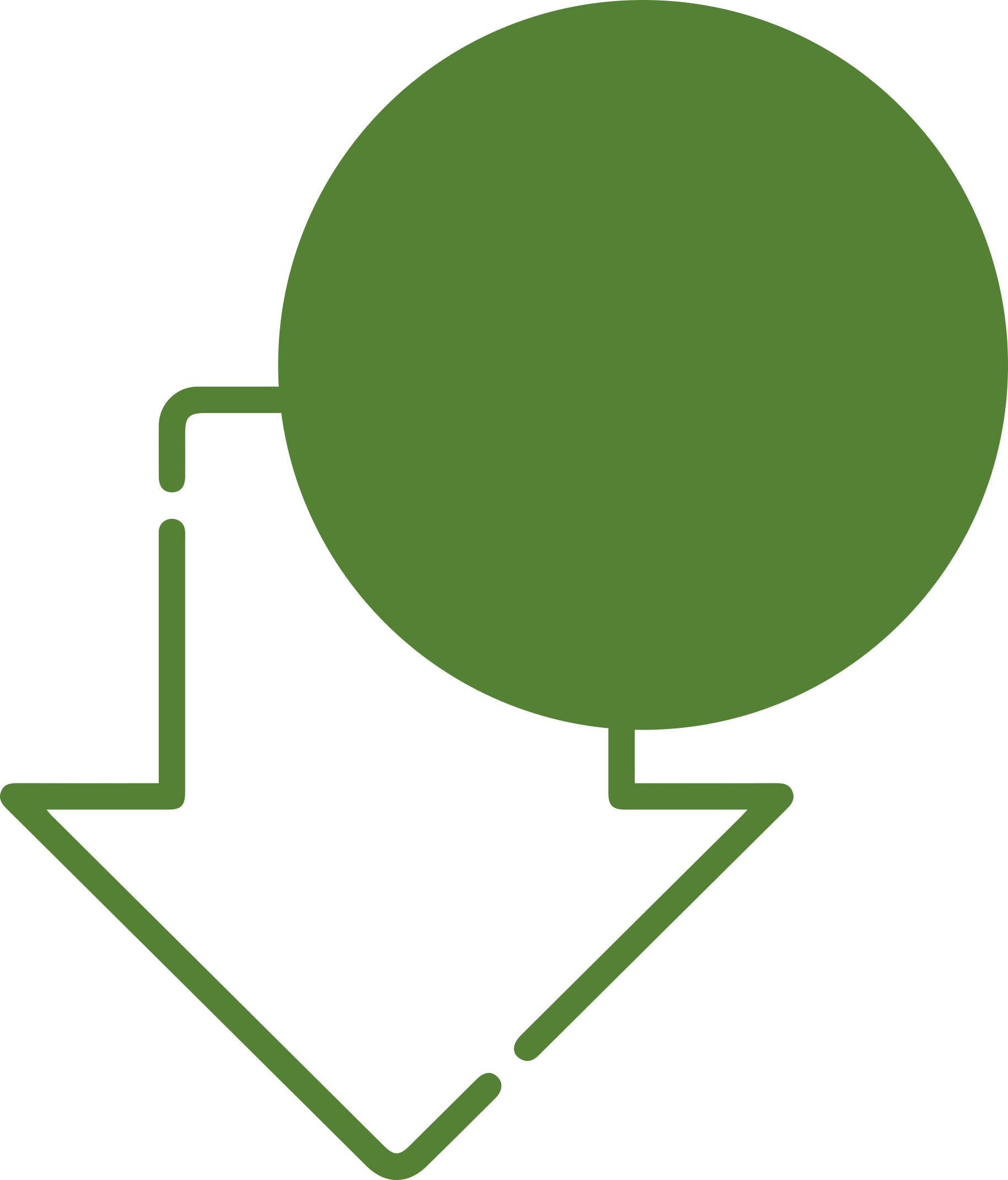 8 ШТ.
ЖАЛОБЫ
36%
7 ШТ.
РЕЗУЛЬТАТЫ РАБОТЫ МОБИЛЬНЫХ КОМПЛЕКСОВВ СЕРГИЕВО-ПОСАДСКОМ Г.О. НА КП
В ПЕРИОД МАЙ – АВГУСТ 2023 ГОДА
14
ОБРАЩЕНИЙ
И ЧАТ-БОТ ТКО
5 ШТРАФОВ

250 ТЫС. РУБ.
МАРШРУТ
ул. Шлякова, д. 33/7
ул. Стахановская, д.1А, д. 5
ул. Бероунская, д. 22
г. Пересвет, ул. Пионерская, д. 8, 10 
Г. Пересвет, ул. Первомайская, д. 2, 4
г. Пересвет, ул. Советская, д. 9, 11
Г. Пересвет, ул. Ленина, д. 1
38 шт.
ДЕФЕКТОВ ВЫЯВЛЕНО
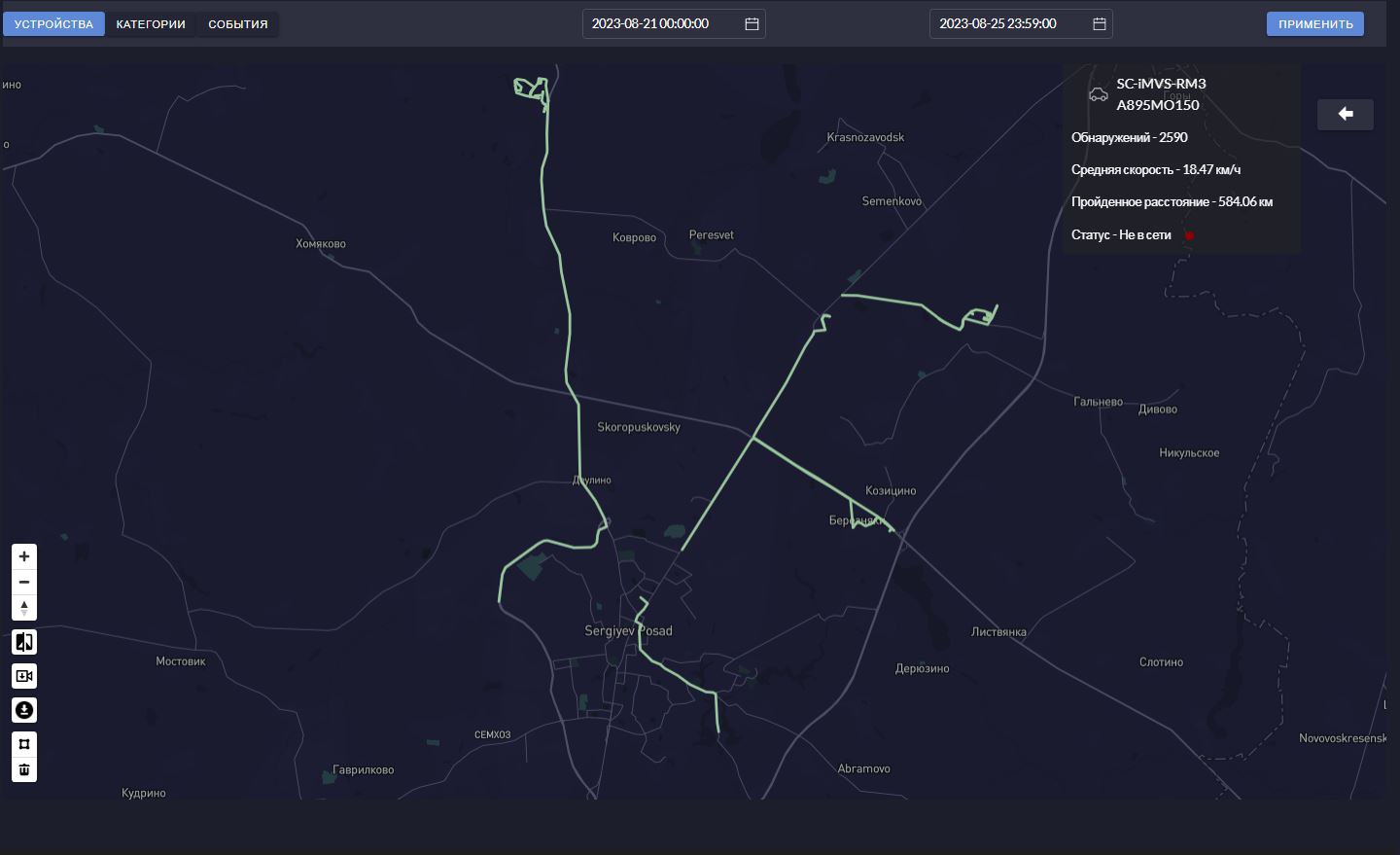 7 ШТ.
7 ШТ.
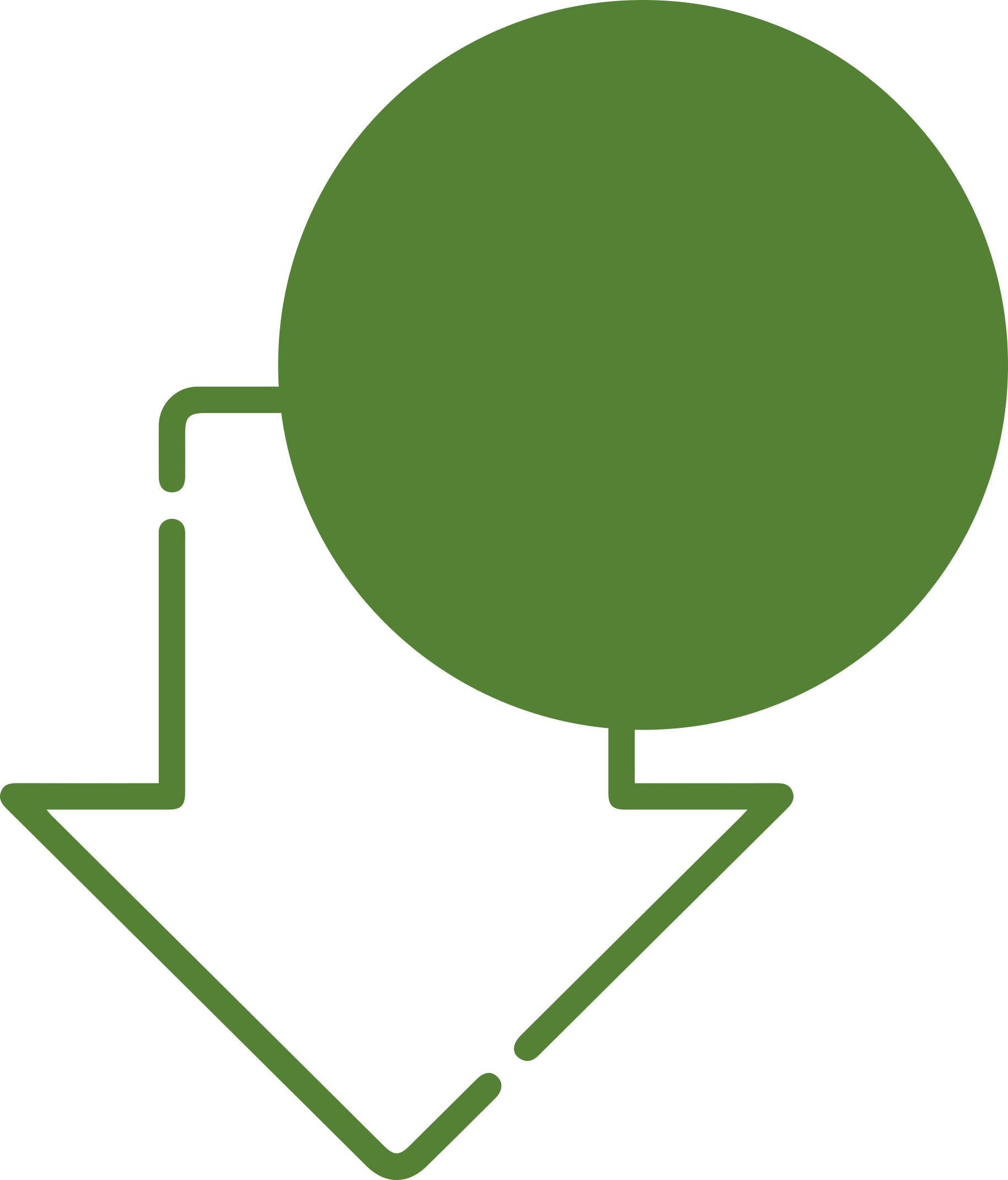 ЖАЛОБЫ
100%
0 ШТ.
0 ШТ.
РЕЗУЛЬТАТЫ РАБОТЫ МОБИЛЬНЫХ КОМПЛЕКСОВВ Г.О. ДОМОДЕДОВО НА КП
В ПЕРИОД МАЙ – АВГУСТ 2023 ГОДА
80
ОБРАЩЕНИЙ
И ЧАТ-БОТ ТКО
6 ШТРАФОВ

180 ТЫС. РУБ.
МАРШРУТ
Каширское шоссе, д. 51-63
Подольский пр-д, д. 10-12
ул. Дачная, д. 34
ул. Корнеева, д. 34-38
ул. Коломийца, д. 7, 10
ул. Школьная, д. 5
21 шт.
ДЕФЕКТОВ ВЫЯВЛЕНО
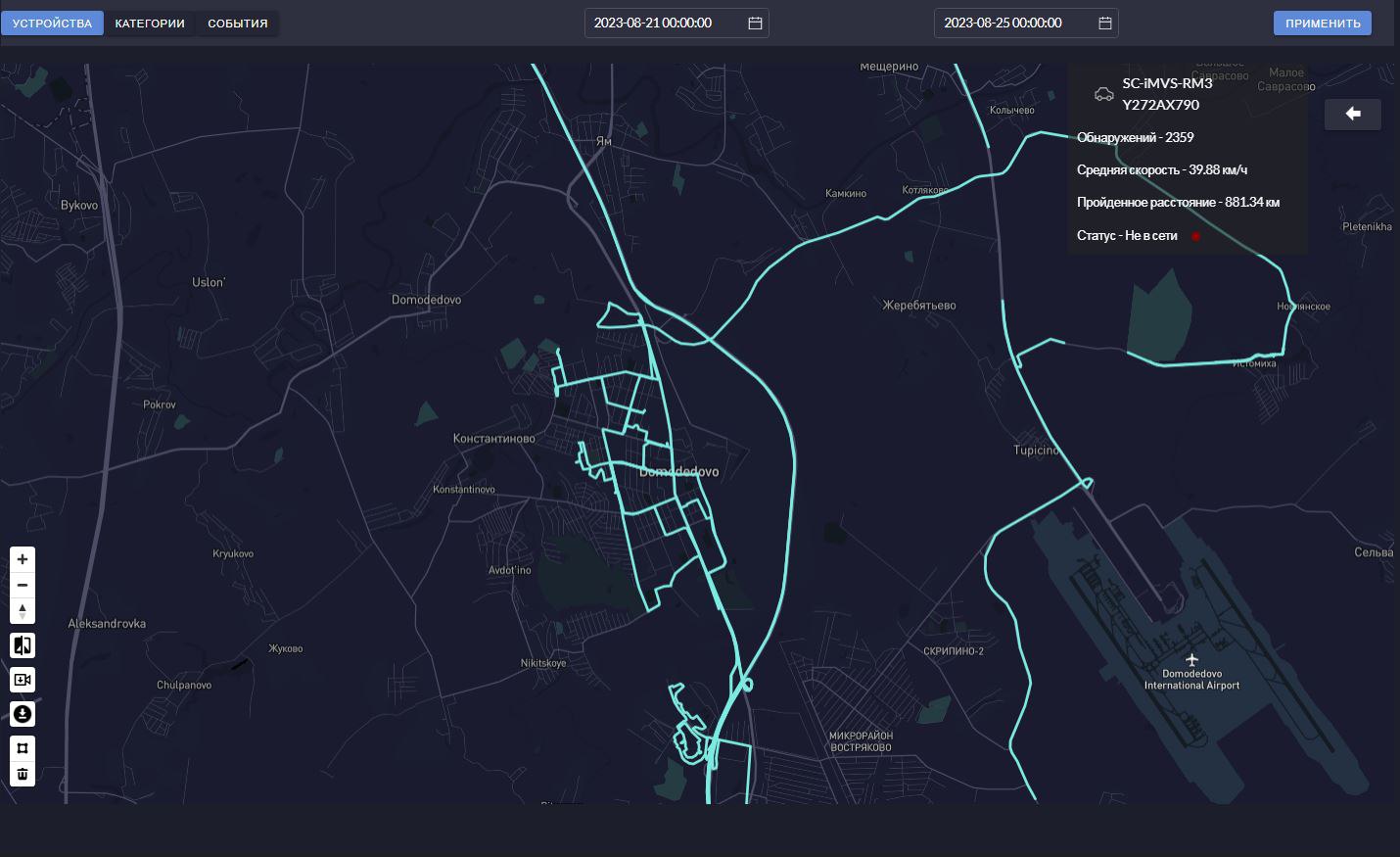 38 ШТ.
22 ШТ.
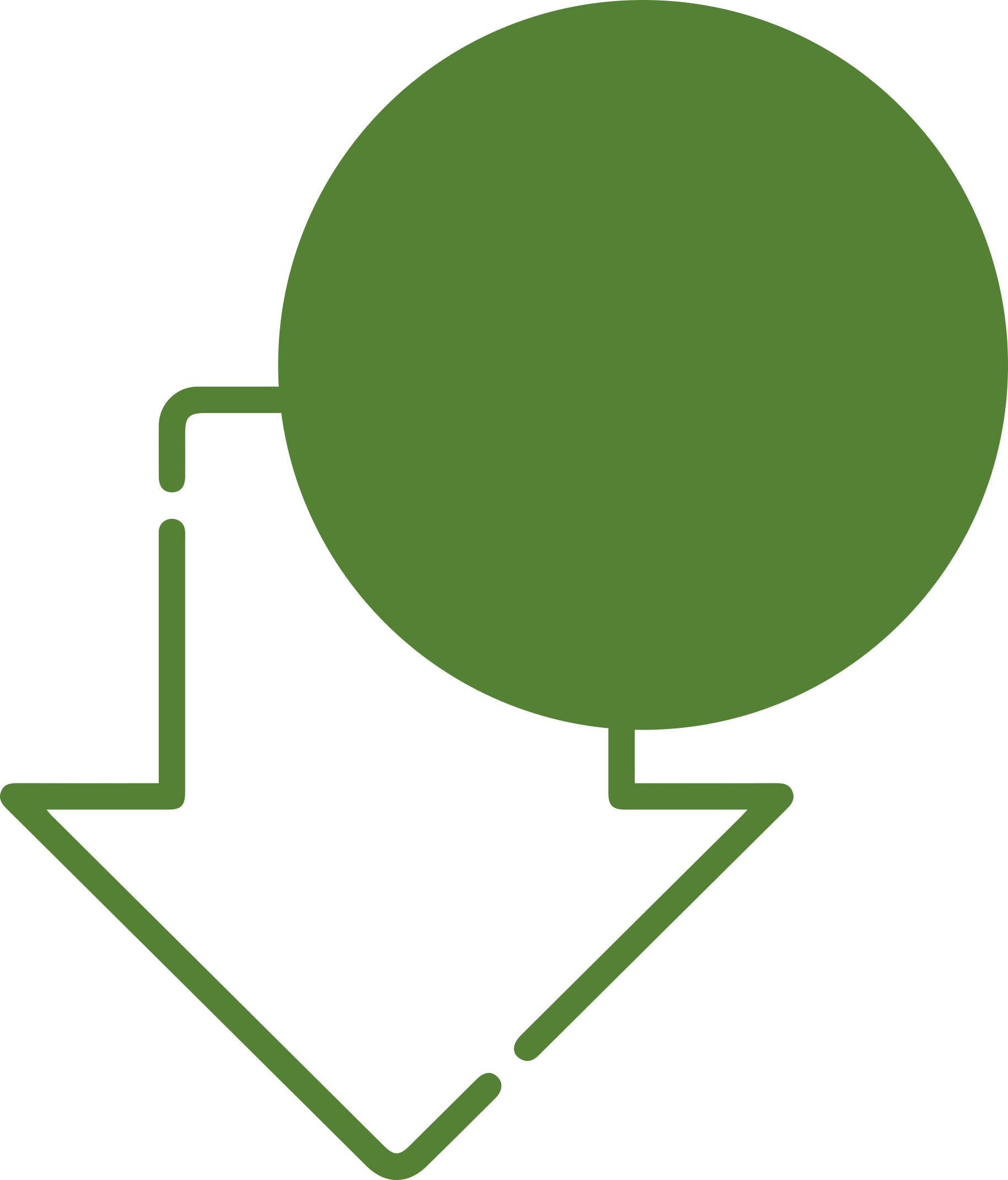 50%
ЖАЛОБЫ
9 ШТ.
11 ШТ.
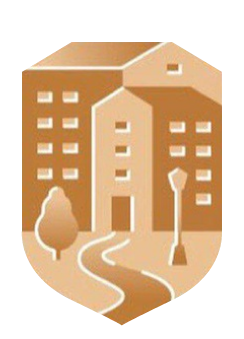 ГЛАВНОЕ УПРАВЛЕНИЕ
СОДЕРЖАНИЯ ТЕРРИТОРИЙ
МОСКОВСКОЙ ОБЛАСТИ
СПАСИБО 
ЗА ВНИМАНИЕ!